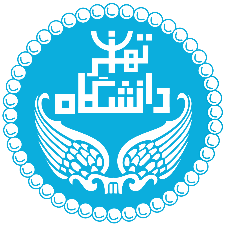 پردیس ابوریحان
گروه حشره شناسی و بیماری های گیاهی

(گیاه‌پزشکی)
معرفی گروه
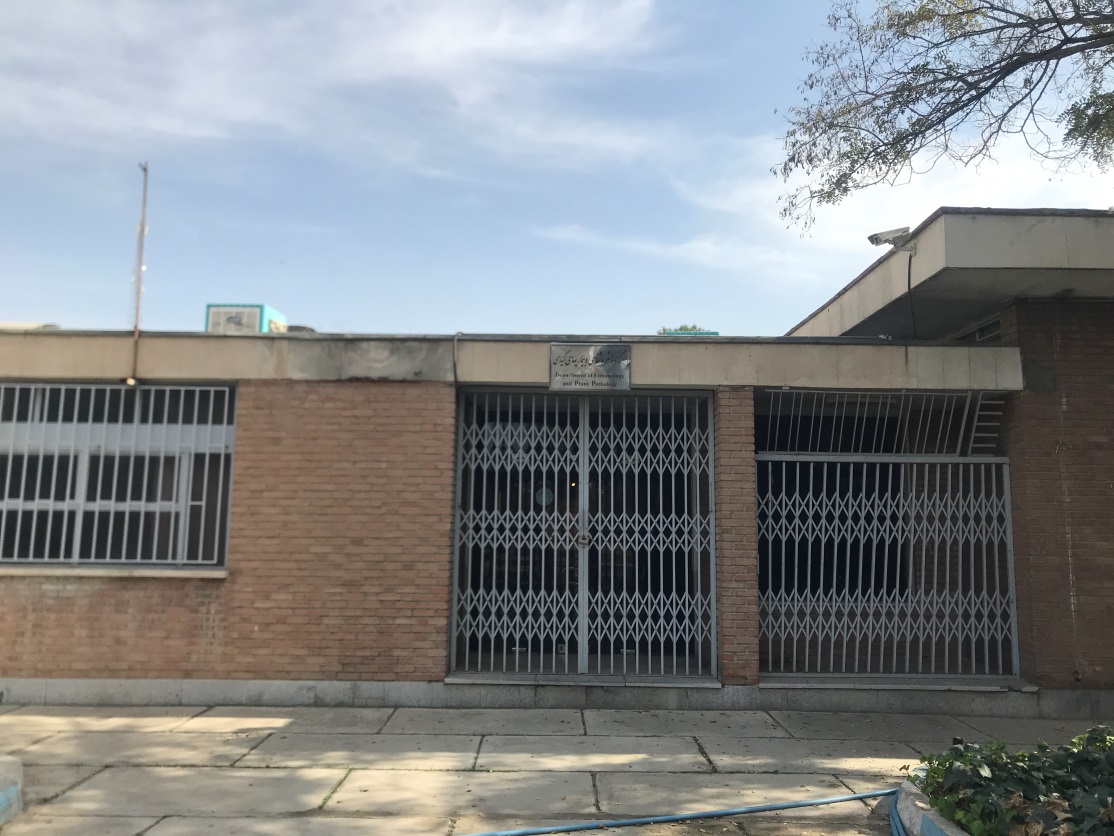 این گروه آموزشی پیش از سال 1376 تحت عنوان "حفاظت نباتات" فعالیت داشته و پس از آن، به "گروه گیاه‌پزشکی" تغییر نام داده است. از سال 1388 نام این گروه به گروه "حشره شناسی و بیماری های گیاهی" تغییر یافته است. این گروه در حال حاضر، دارای 7 عضو هیأت علمی می باشد که ضمن تدریس دروس مختلف در دو گرایش "حشره شناسی کشاورزی" و "بیماری شناسی گیاهی" به فعالیت های تحقیقاتی و پژوهشی اشتغال دارند. همچنین، این گروه در مقاطع تحصیلی کارشناسی "مهندسی گیاه‌پزشکی" و کارشناسی ارشد در دو گرایش "حشره شناسی کشاورزی" و "بیماری شناسی گیاهی" دانشجو می پذیرد.
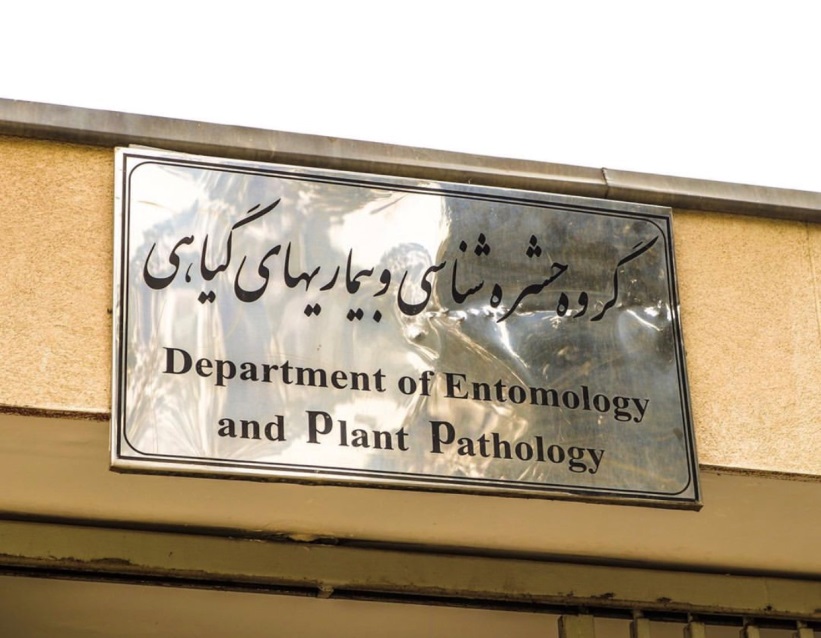 موقعیت گروه
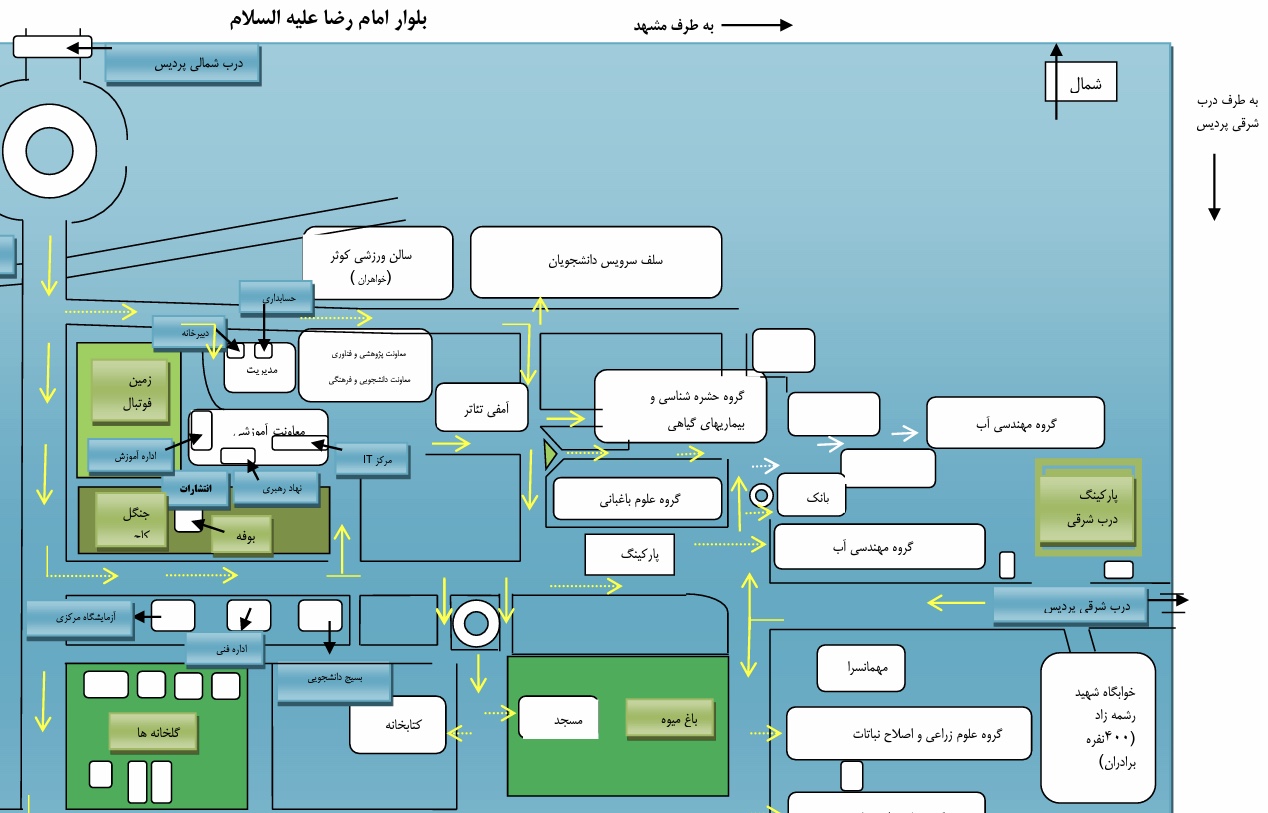 گروه حشره شناسی و بیماری های گیاهی
اعضای هیأت علمی
اعضای هیأت علمی
مدیر گروه:
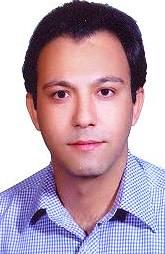 دکتر رضا صادقی

رتبه علمی:
دانشیار

تخصص:
سم شناسی و فیزیولوژی حشرات

پست الکترونیکی:
 rsadeghi@ut.ac.ir
مسئول دفتر: وحیده رستمی
rostami62@ut.ac.ir
تلفکس: 021-36040909
اعضای هیأت علمی
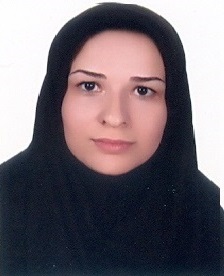 دکتر لیلا ابراهیمی

رتبه علمی:
 استادیار

تخصص:
 قارچ شناسی

پست الکترونیکی: 
 le_ebrahimi@ut.ac.ir
اعضای هیأت علمی
اعضای هیأت علمی
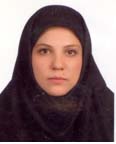 دکتر کتایون خردمند

رتبه علمی:
دانشیار

تخصص:
حشره شناسی کشاورزی، کنه شناسی

پست الکترونیکی:
kkheradmand@ut.ac.ir
اعضای هیأت علمی
اعضای هیات علمی
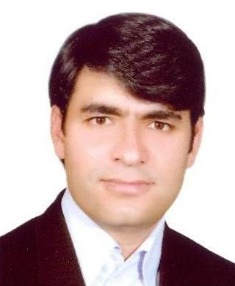 دکتر ارسلان جمشیدنیا

رتبه علمی:
استادیار

تخصص:
اکولوژی و کنترل بیولوژیک

پست الکترونیکی:
jamshidnia@ut.ac.ir
اعضای هیأت علمی
اعضای هیات علمی
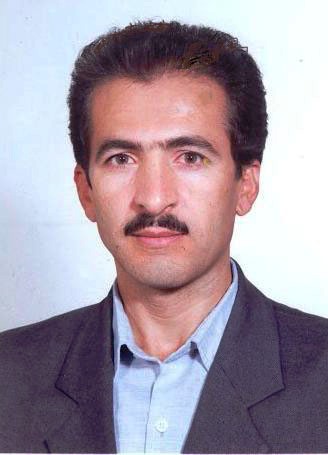 دکتر نوازاله صاحبانی

رتبه علمی:
دانشیار

تخصص:
بیماری های گیاهی، نماتدشناسی

پست الکترونیکی:
sahebani@ut.ac.ir
اعضای هیأت علمی
اعضای هیات علمی
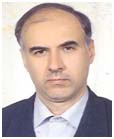 دکتر حمید عادلی منش

رتبه علمی:
استادیار

تخصص:
حشره شناسی کشاورزی، سیستماتیک

پست الکترونیکی:
hghajar@ut.ac.ir
اعضای هیأت علمی
اعضای هیات علمی
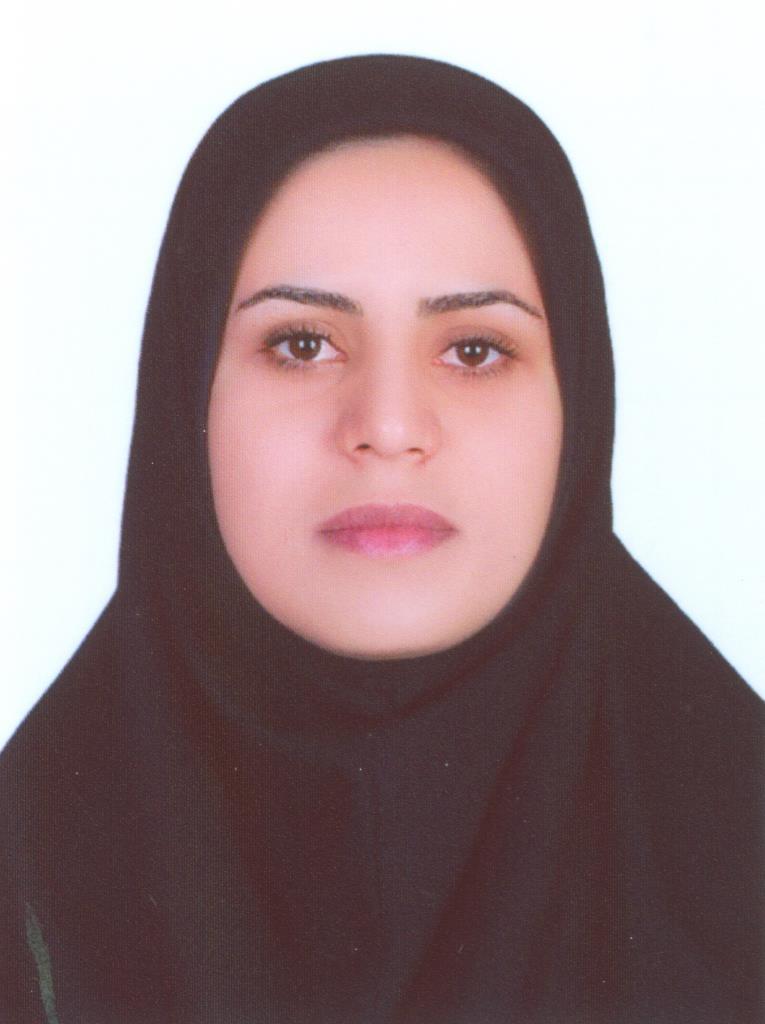 دکتر نرگس فلاحی چرخابی

رتبه علمی:
استادیار

تخصص:
باکتری شناسی

پست الکترونیکی:
falahicharkhabi@ut.ac.ir
اعضای هیأت علمی
اعضای هیات علمی
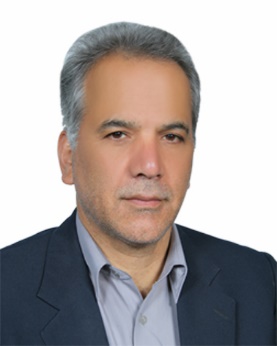 دکتر حشمت اله امینیان
(عضو بازنشسته)

رتبه علمی:
دانشیار

تخصص:
بیماری های گیاهی، توکسیکولوژی

پست الکترونیکی:
haminian@ut.ac.ir
کارشناسان
نام و نام خانوادگی:
ابراهیم رئیس محمدی
 
سمت:
کارشناس جانورشناسی و شناسایی و مبارزه با علف های هرز 

پست الکترونیکی:
eraism@ut.ac.ir
نام و نام خانوادگی:
صدیقه سالمی معز
 
سمت:
کارشناس سیستماتیک حشرات 
و اکولوژی 

پست الکترونیکی:
sesalemi@ut.ac.ir
نام و نام خانوادگی:
  مهرنوش محمدی فر

سمت:
 کارشناس قارچ شناسی 

پست الکترونیکی:
m.mohamadifar11@ut.ac.ir
فعالیت های پژوهشی گروه
- مدیریت جامع آفات (IPM) خصوصا در محصولات گلخانه ای
- کنترل بیولوژیک عوامل بیماری زا و حشرات مضر
- بررسی توکسین های گیاهی
- سیستماتیک حشرات
- بیماری های پس از برداشت محصولات باغبانی
- نماتدهای خسارت زای ریشه گیاهان
- بررسی اثرات سموم بر روی آفات و عوامل طبیعی و تولید محصولات ارگانیک (بدون سم)
امکانات
1 - آزمایشگاه بیماری های گیاهی
2 - آزمایشگاه قارچ شناسی
3 - آزمایشگاه نماتد شناسی
4 - آزمایشگاه میکروبیولوژی
5 - آزمایشگاه حشره شناسی
6 - آزمایشگاه فیزیولوژی حشرات و سم شناسی
7 - آزمایشگاه سیستماتیک حشرات
8 - آزمایشگاه جانورشناسی عمومی
9 - آزمایشگاه شناسایی و مبارزه با علف های هرز
10 - آزمایشگاه بیواکولوژی
11 - آزمایشگاه کنه شناسی
12 - گلخانه و اینسکتاریوم
آزمایشگاه ها
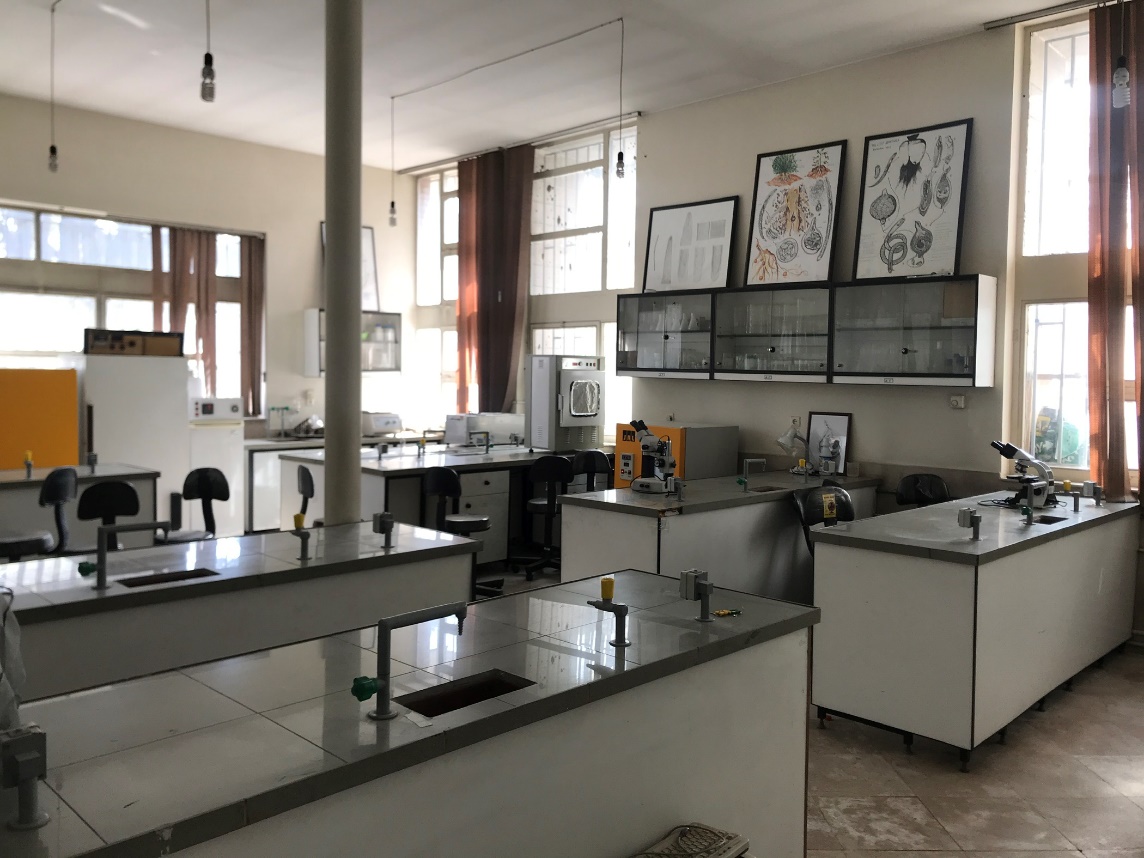 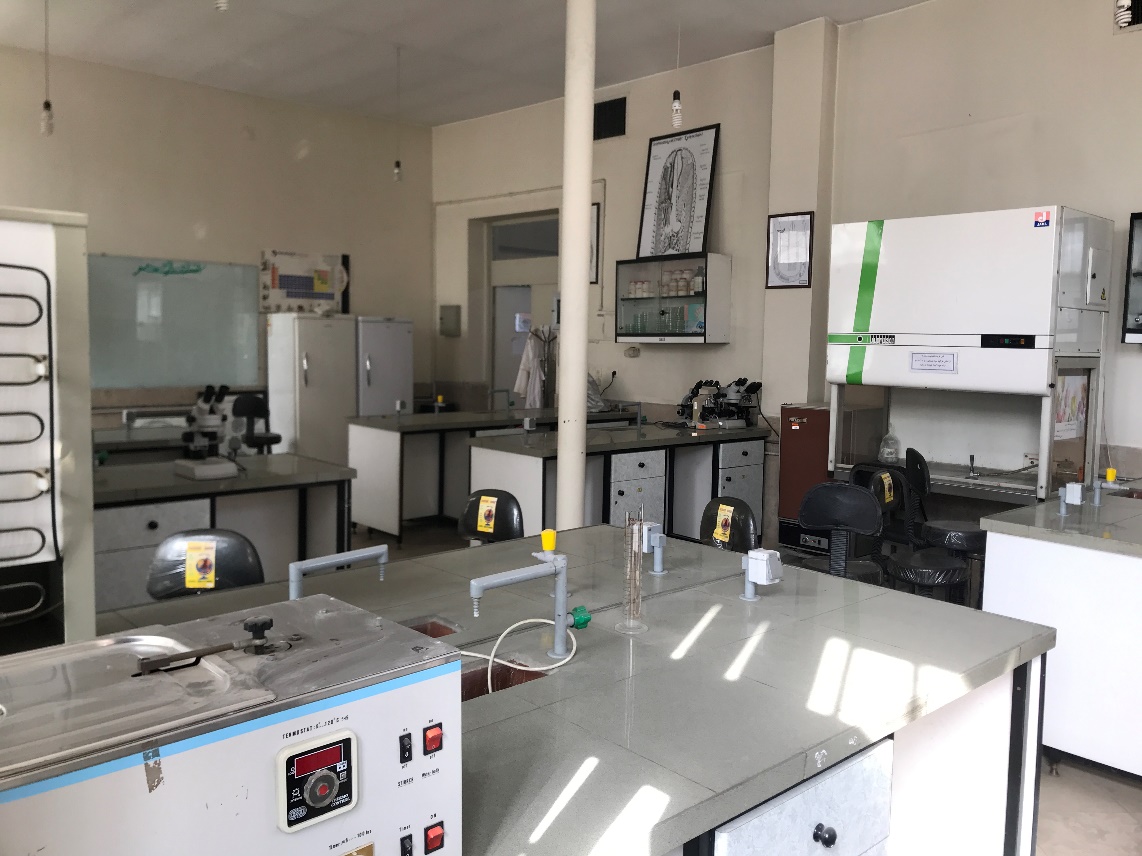 آزمایشگاه نماتد شناسی
آزمایشگاه ها
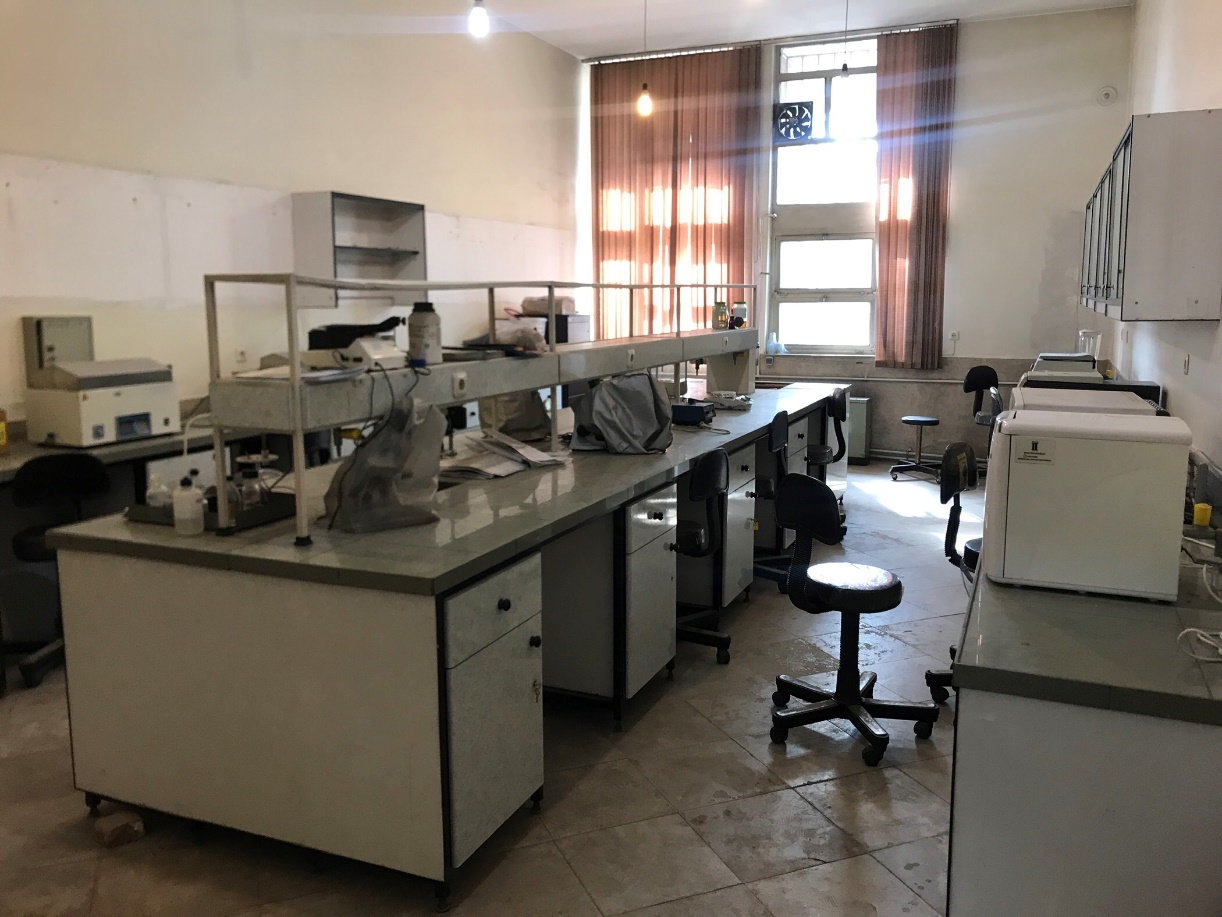 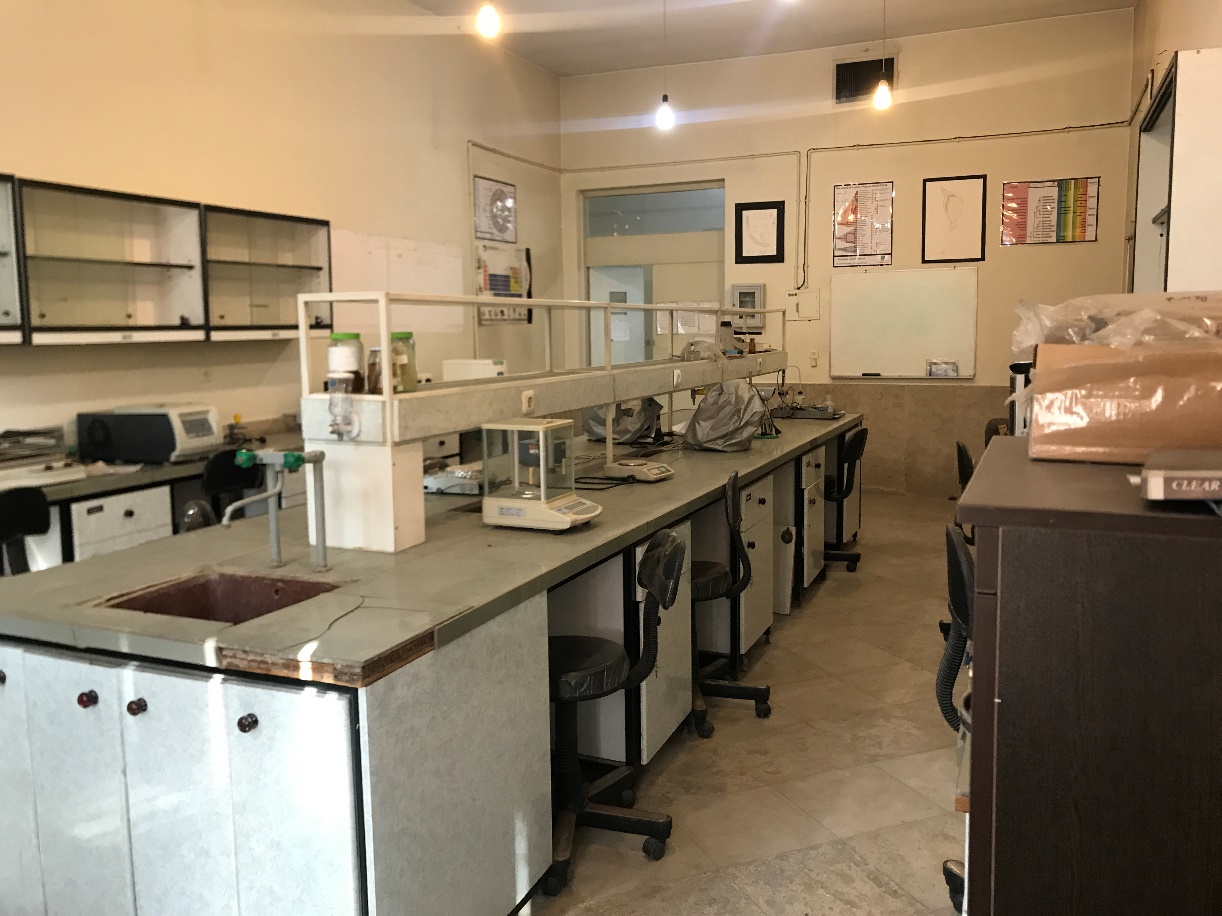 آزمایشگاه تحصیلات تکمیلی
آزمایشگاه ها
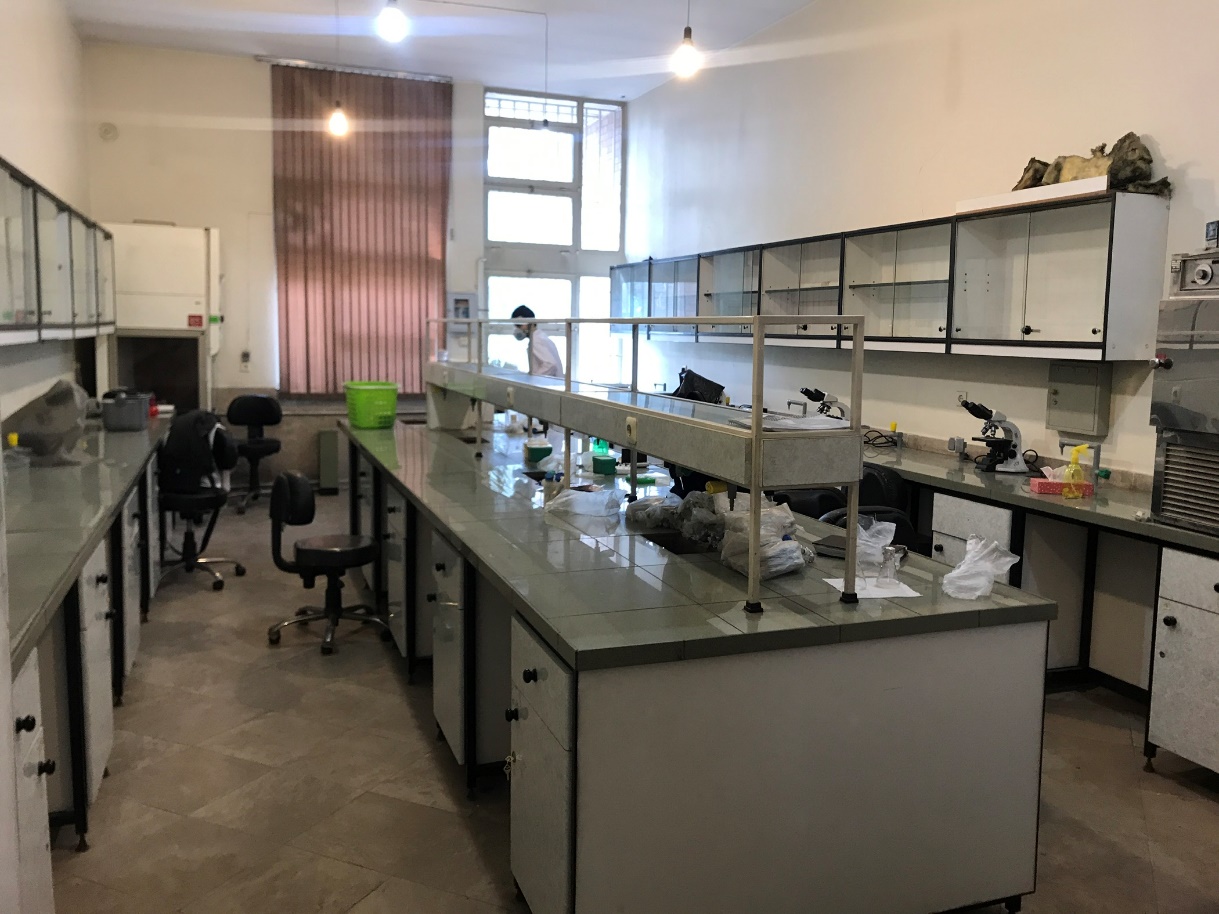 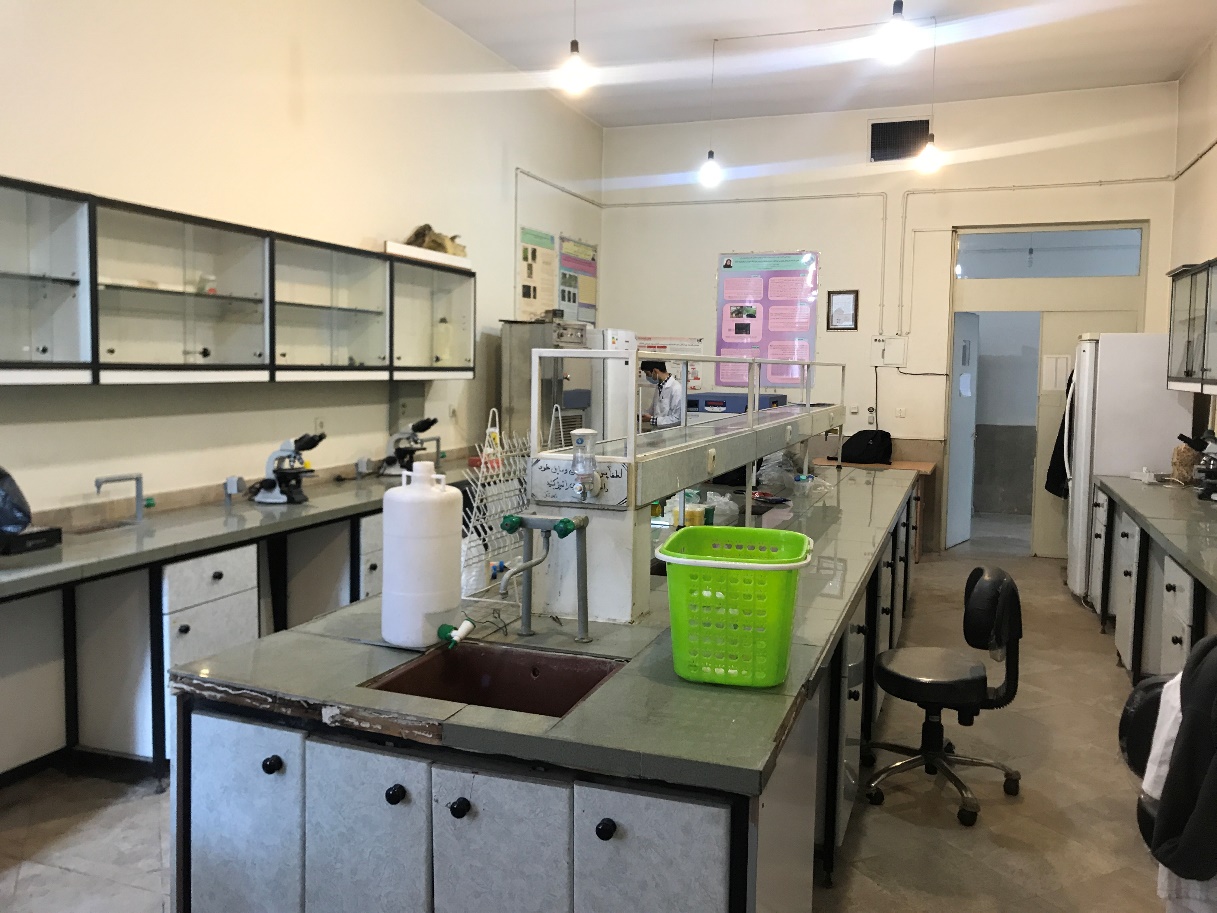 آزمایشگاه ویروس شناسی
آزمایشگاه ها
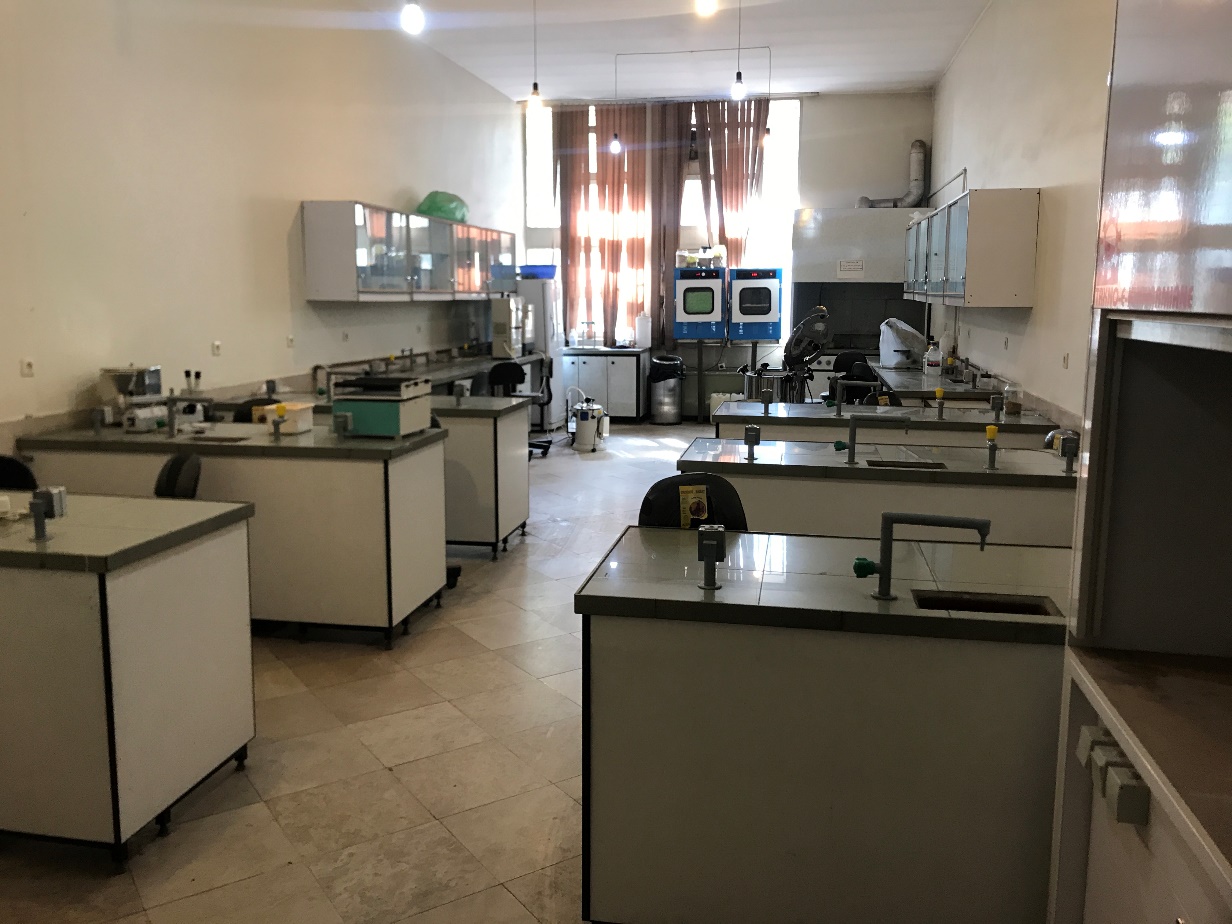 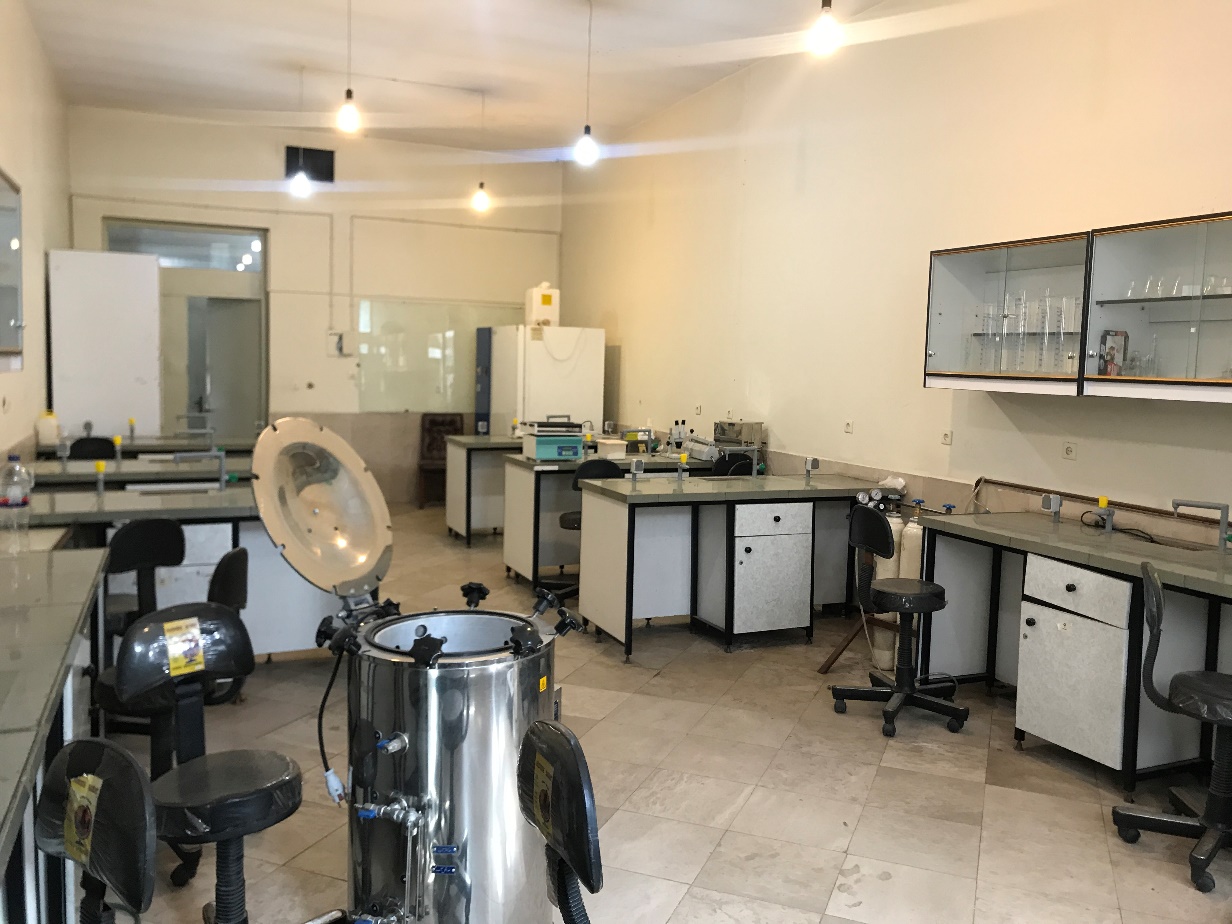 آزمایشگاه سم شناسی
آزمایشگاه ها
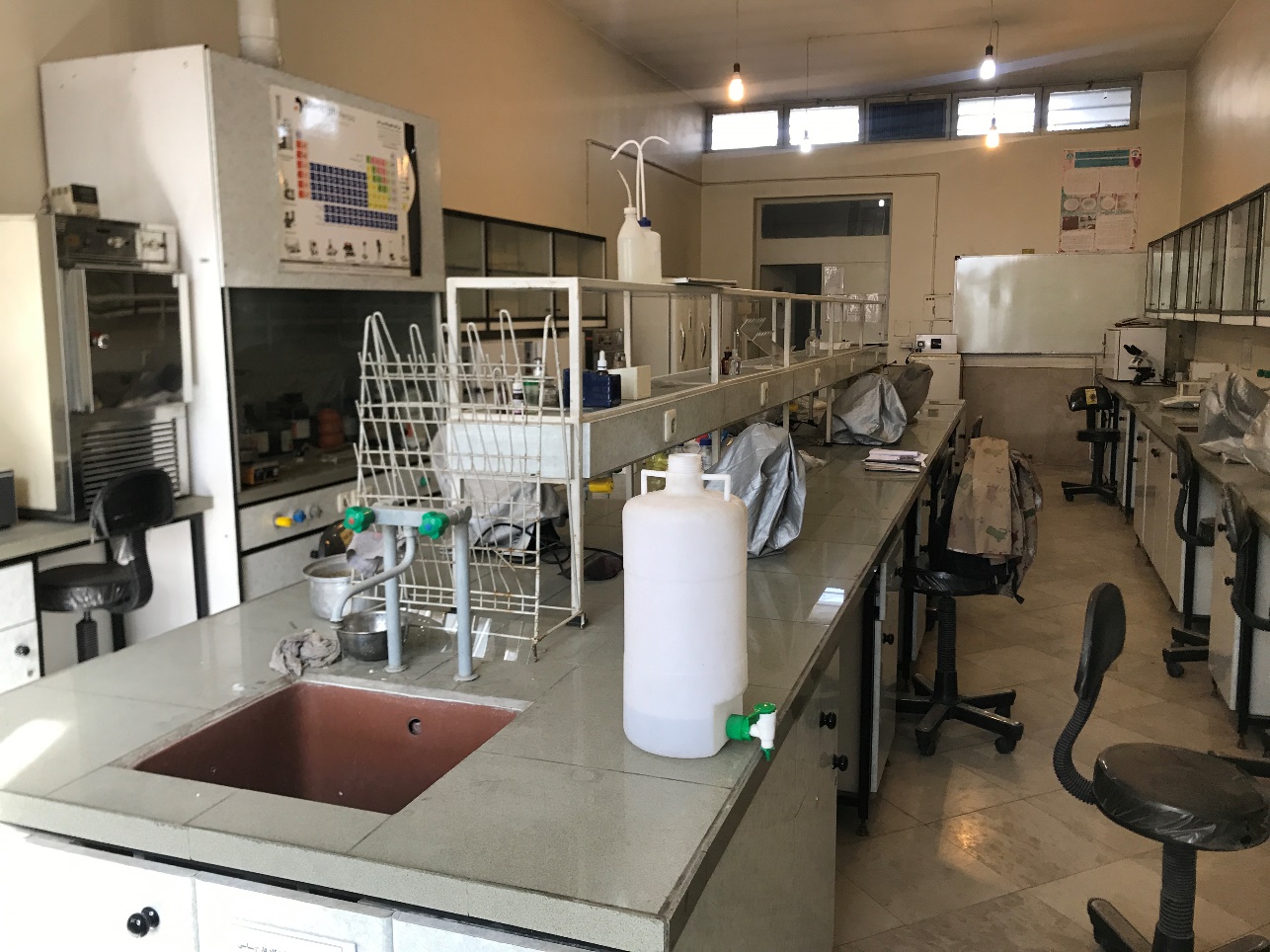 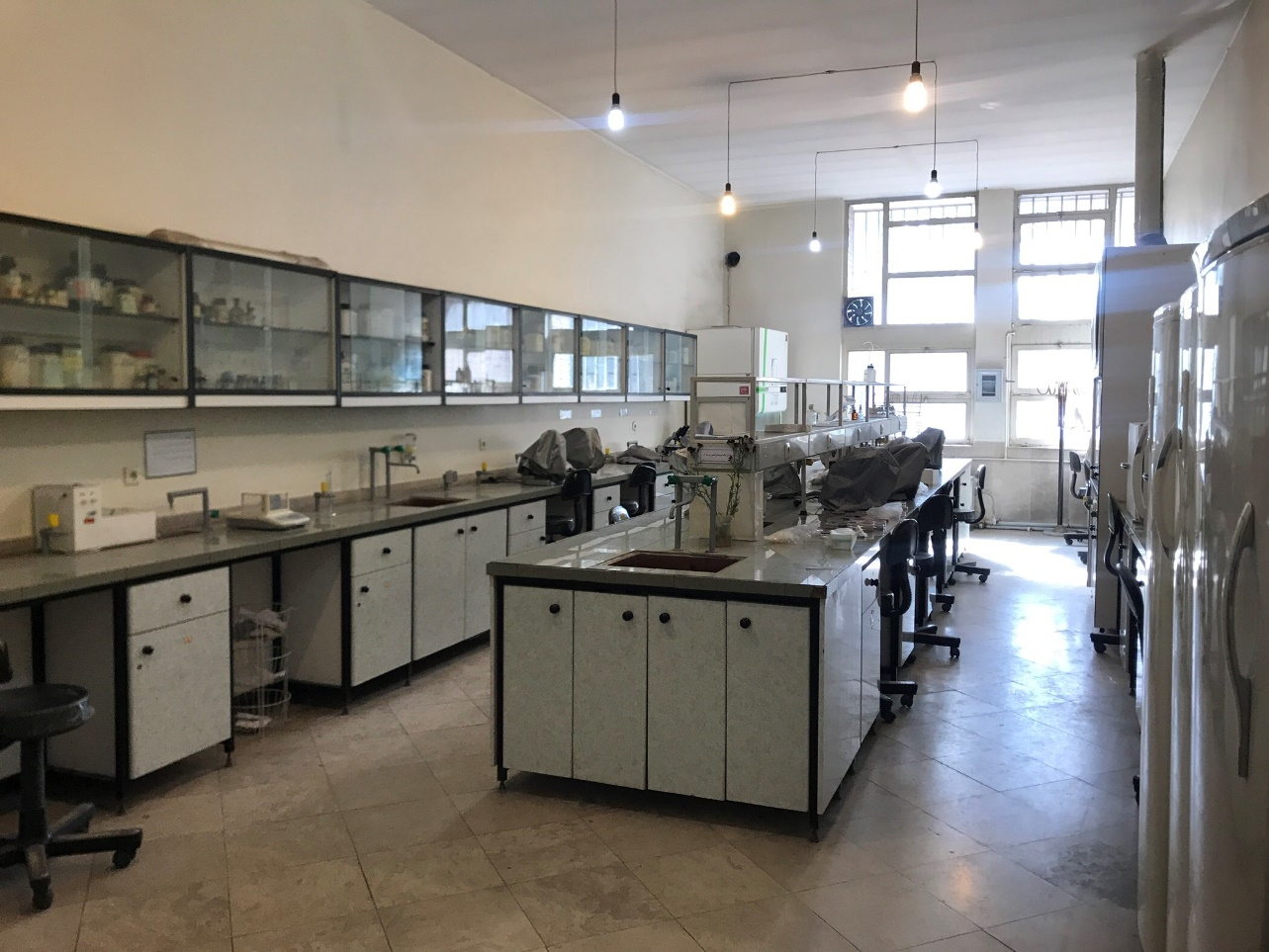 آزمایشگاه قارچ شناسی
آزمایشگاه ها
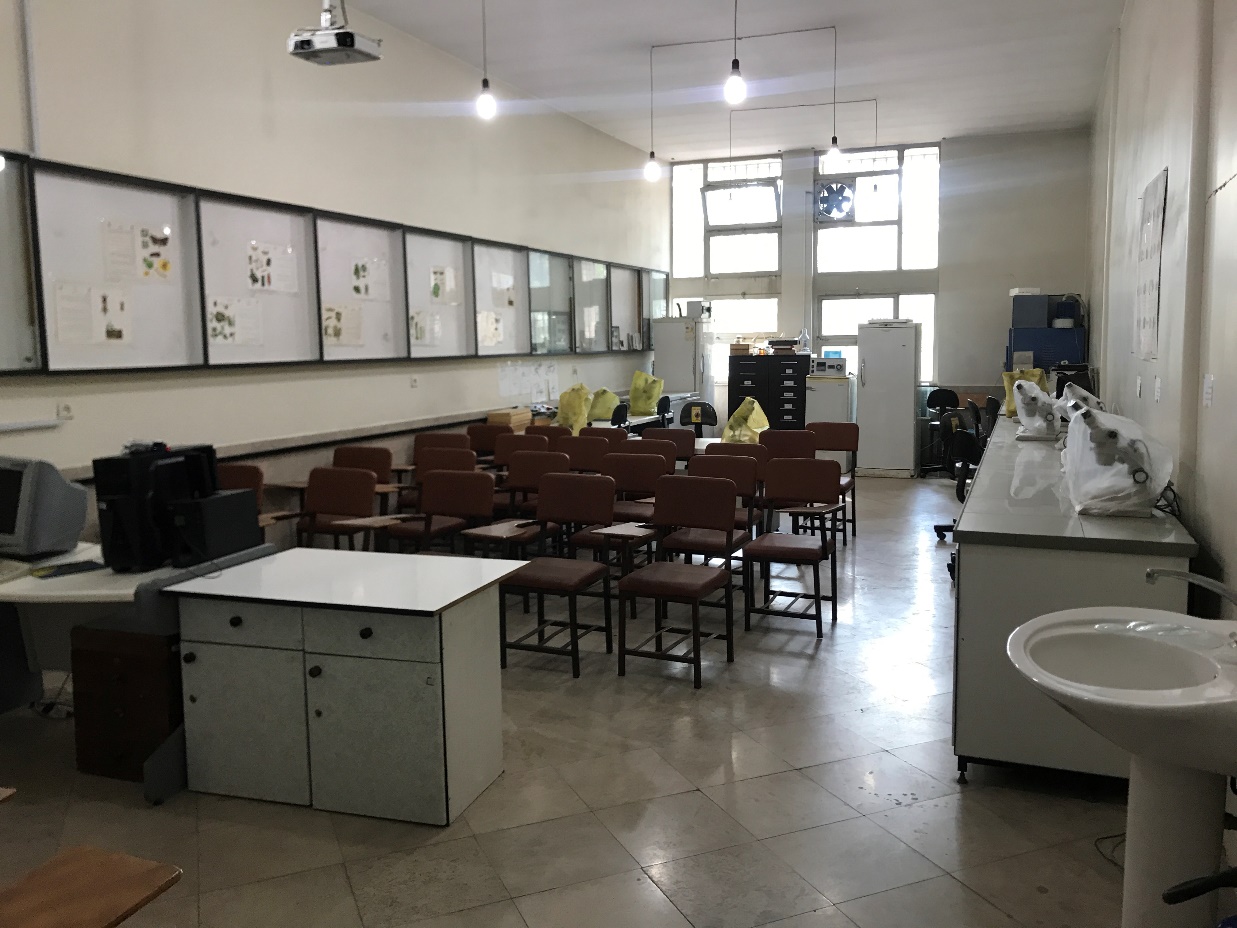 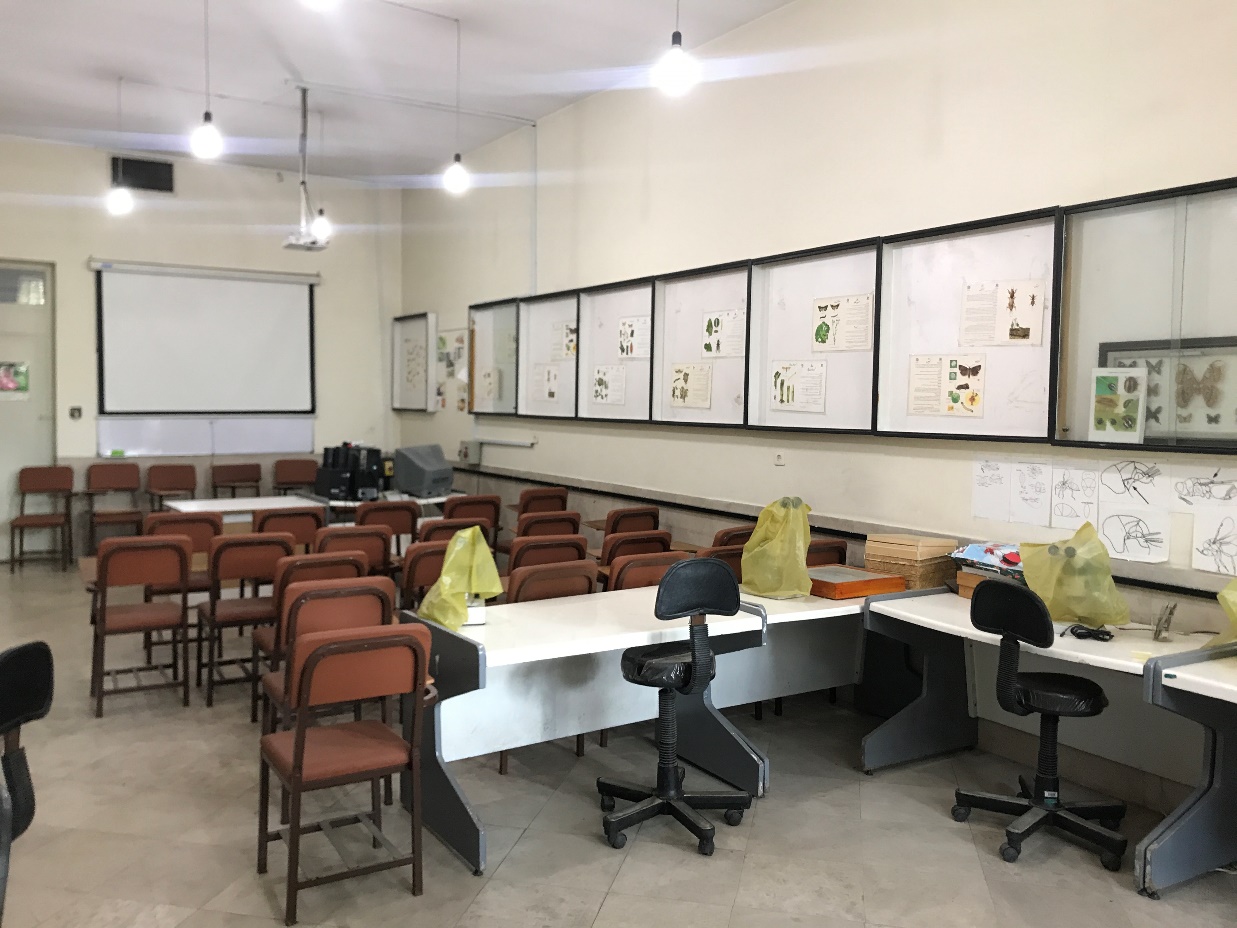 آزمایشگاه کلکسیون حشرات